Henry Loeser
The Nature of Broadcasting - A Theoretical Perspective
Past, Present and Future
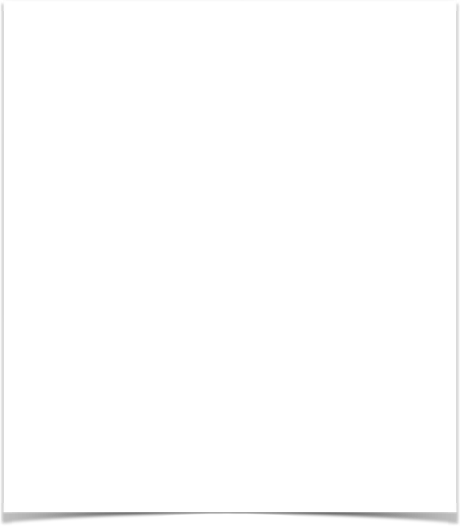 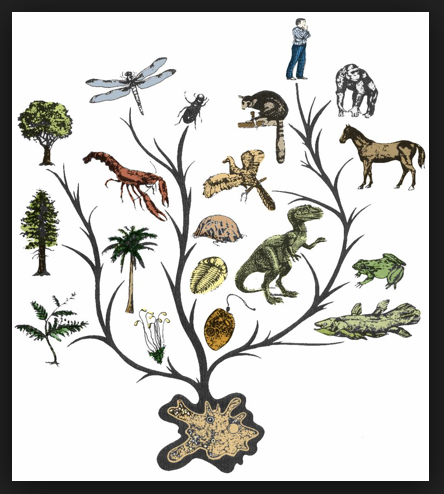 Natural Law
Structure of Nature 
All living things seek utility
Nurture (Rationality)
Communication
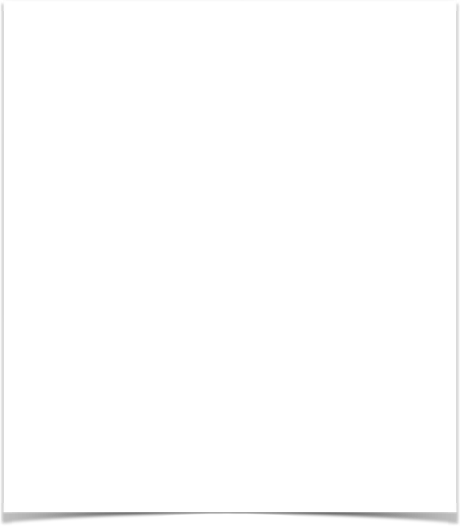 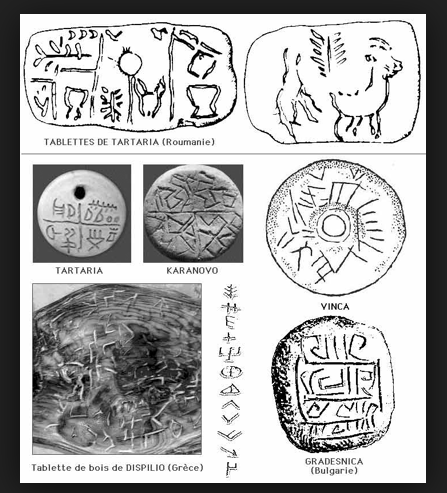 Human Evolution
Groups
Symbolic Interaction
Language
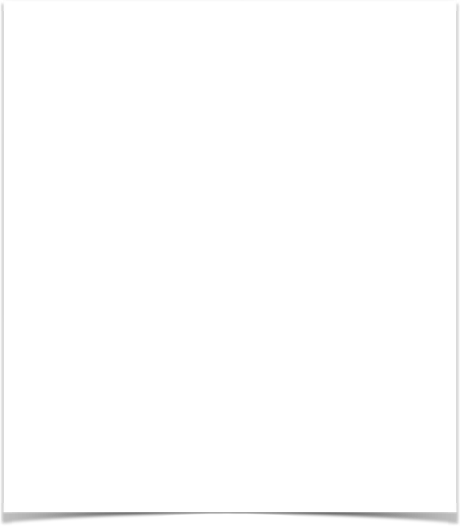 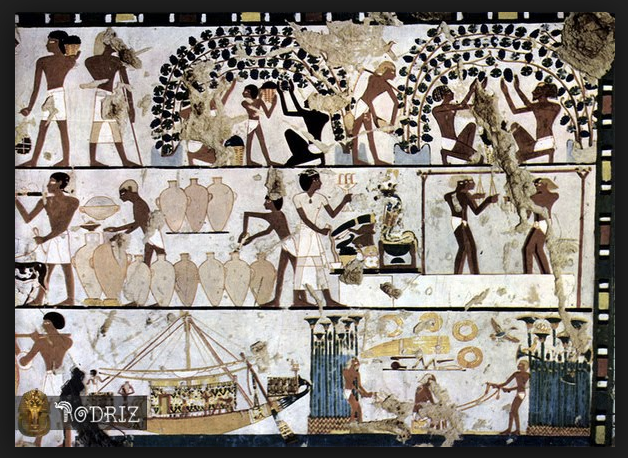 Forming Societies
Specialization
Agency vs. structure
Mass Communication
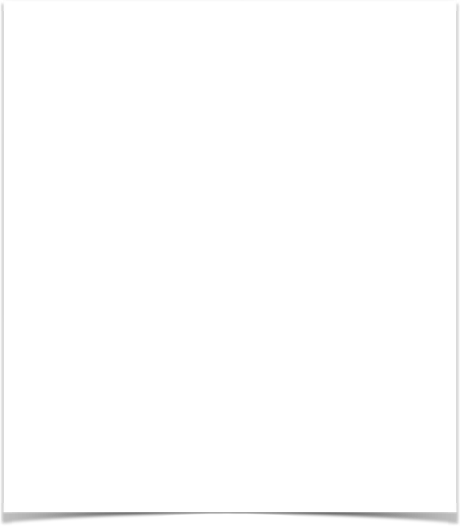 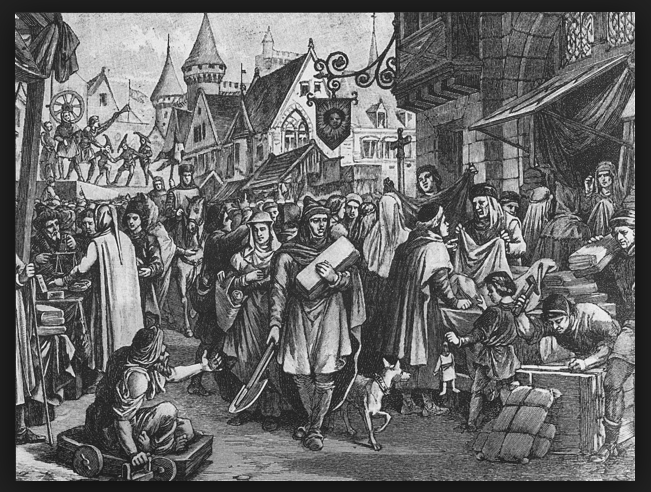 Medieval Europe
Dual authoritarianism of monarchy and church
Rise of merchant class media
Enlightenment
Science & technology
Secularism
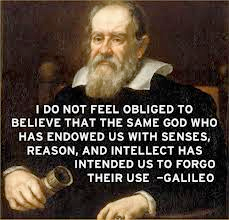 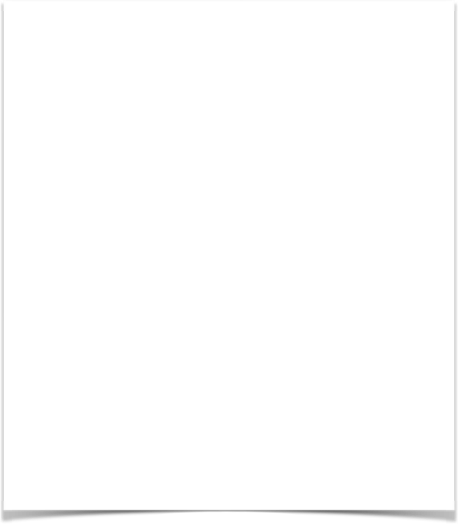 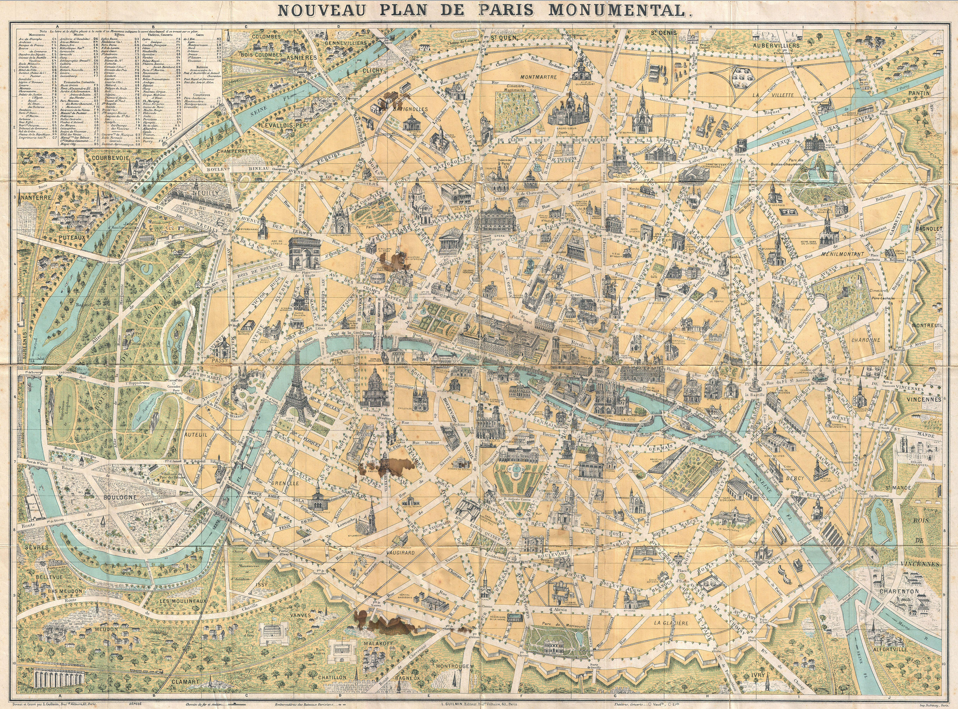 Modernity
Urbanization
Democracy
Mass Media forms
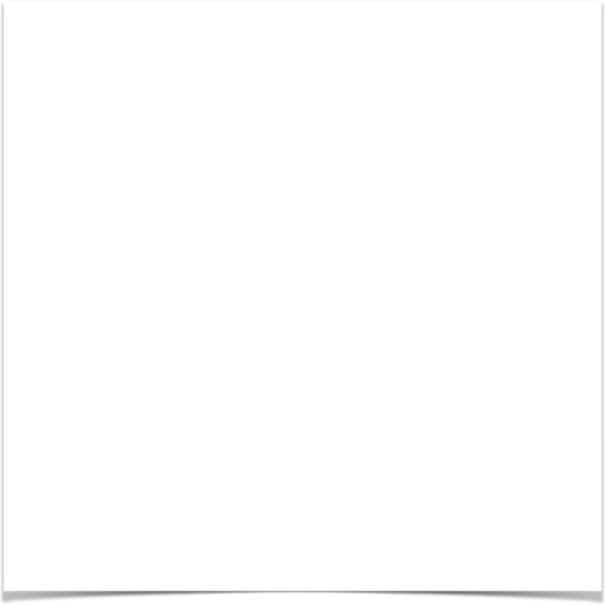 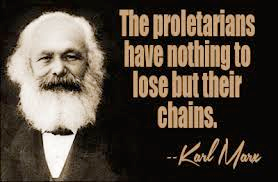 Conflict Theory
Dysfunctional society
Agency vs. Structure
Legal alternativism
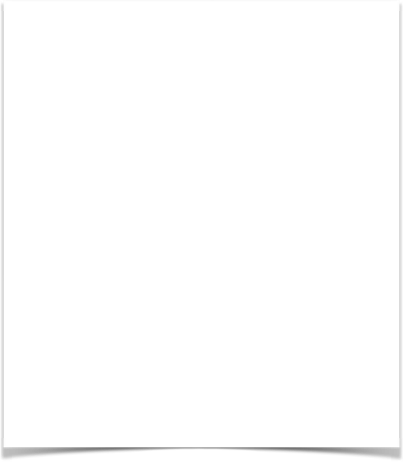 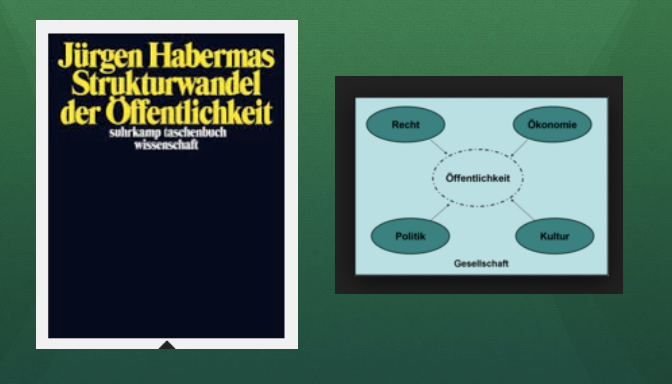 The Public Sphere
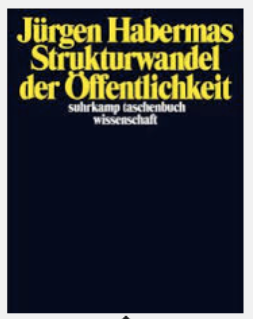 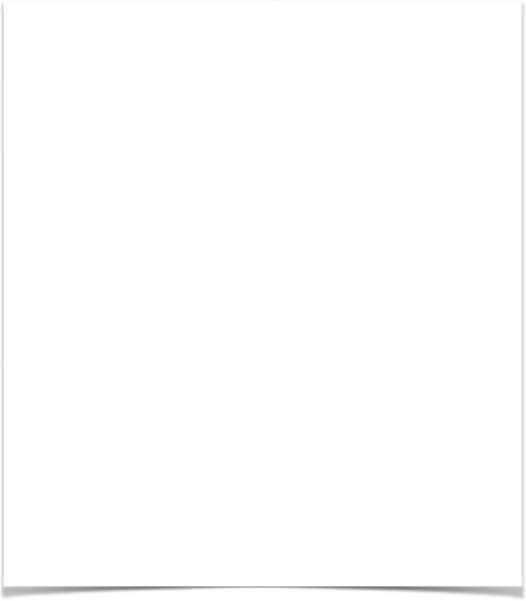 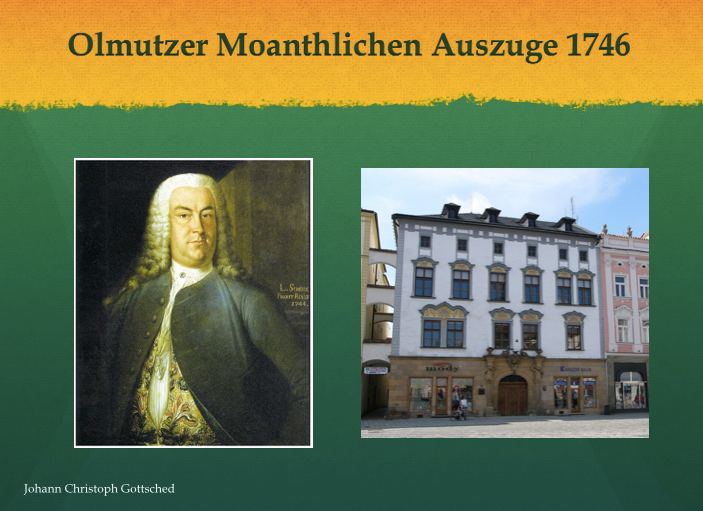 Alternative Press
Activist media
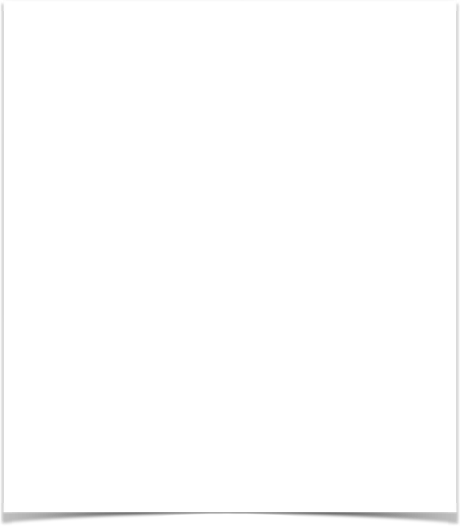 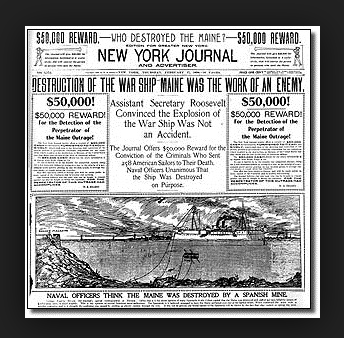 Re-Feudalization
Newspaper conglomerates
Politicization
Radio
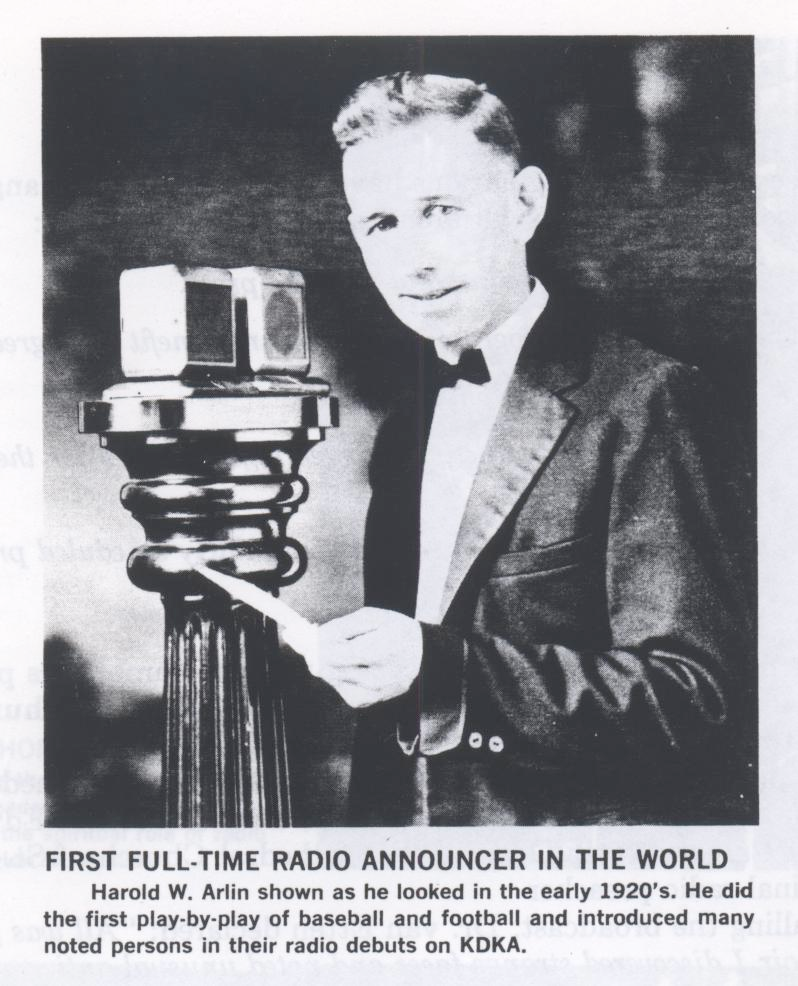 Community Radio
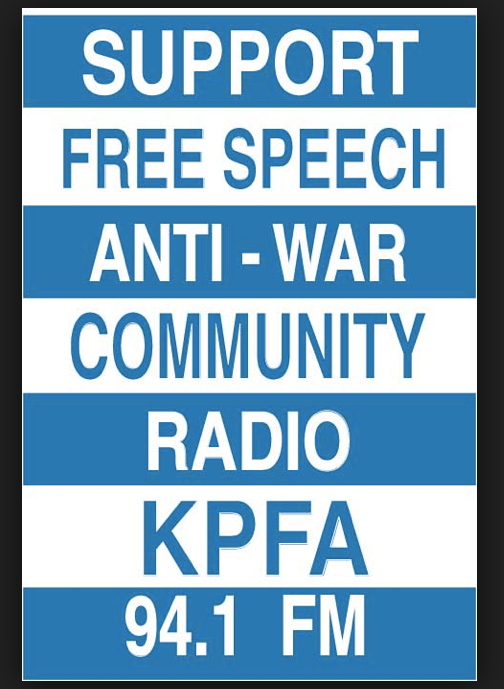 Television
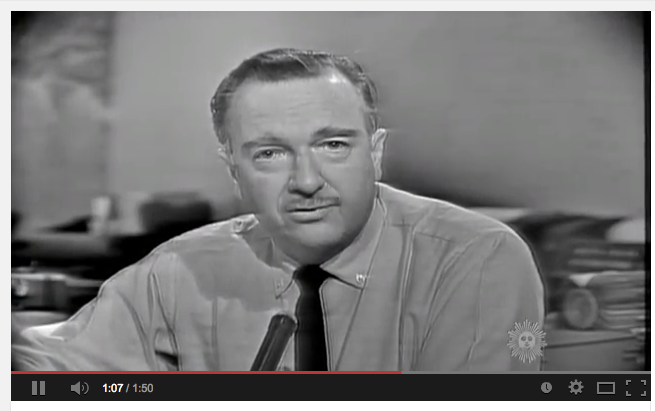 https://www.youtube.com/watch?feature=player_detailpage&v=6PXORQE5-CY
Community TV
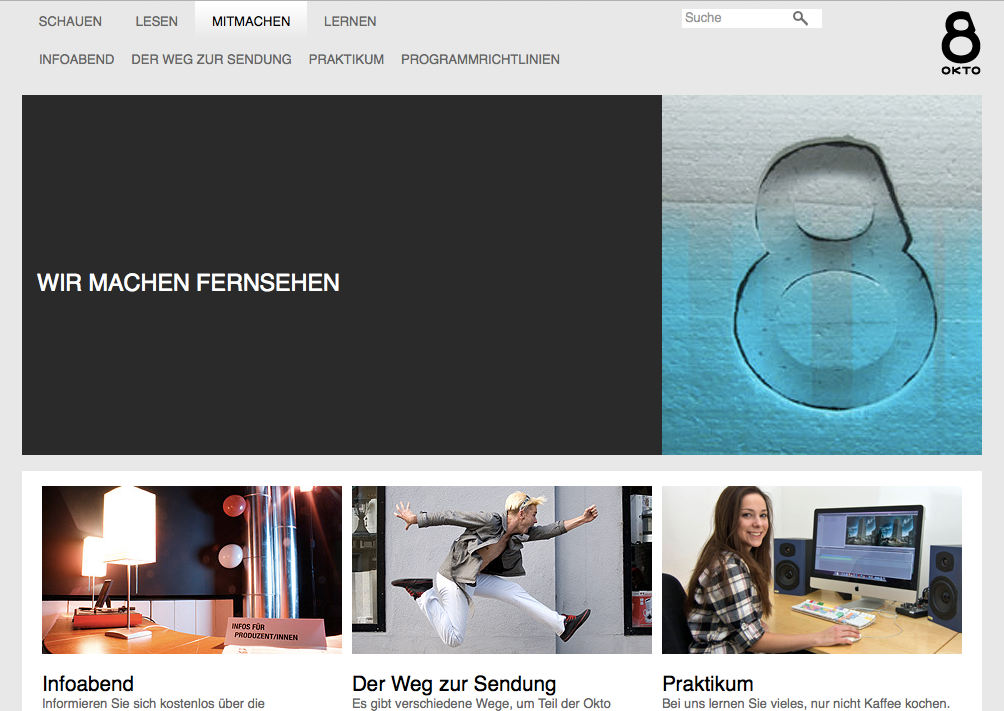 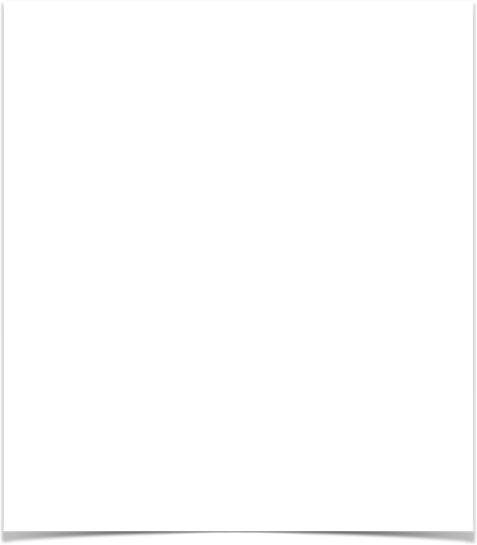 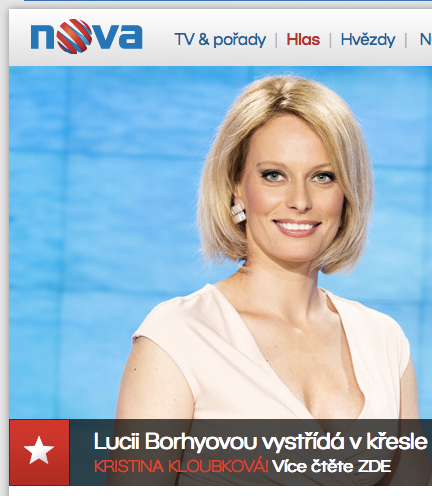 Terrestrial Paradigm
Public Service
Commercial
Alternative
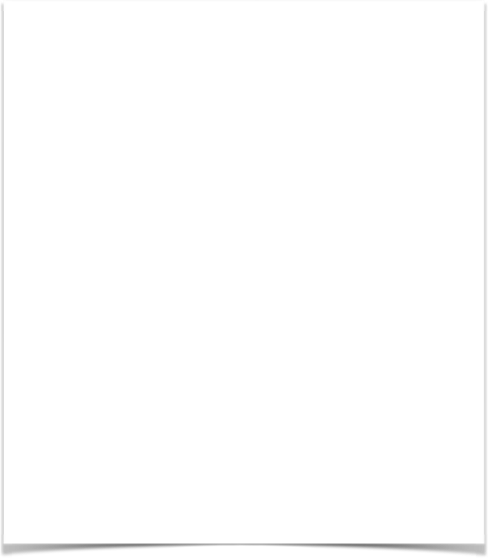 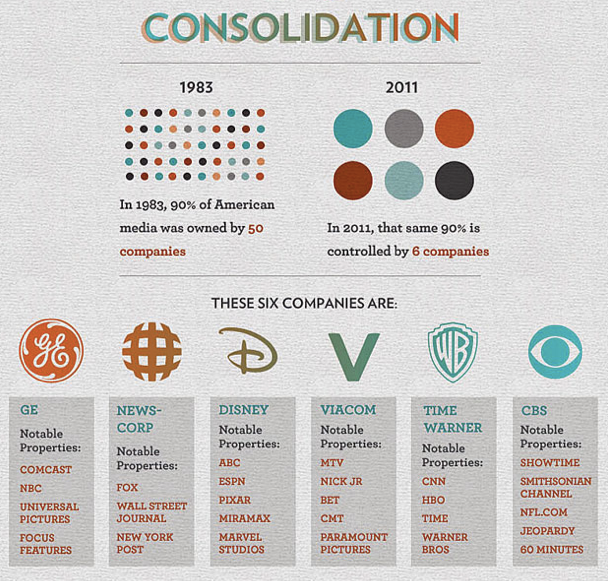 Re-Feudalization II
Policy issues
Commercial conglomerates
Alternatives struggle
IP - The Great Liberator?
One-to-many revolution
low barriers to entry
virtual democracy
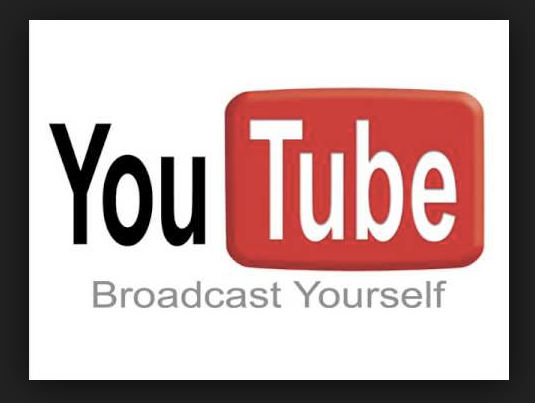 Q1 - The Pipes
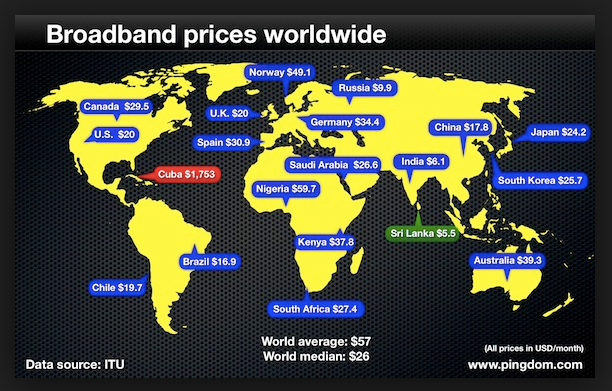 Q2 - The Revenue
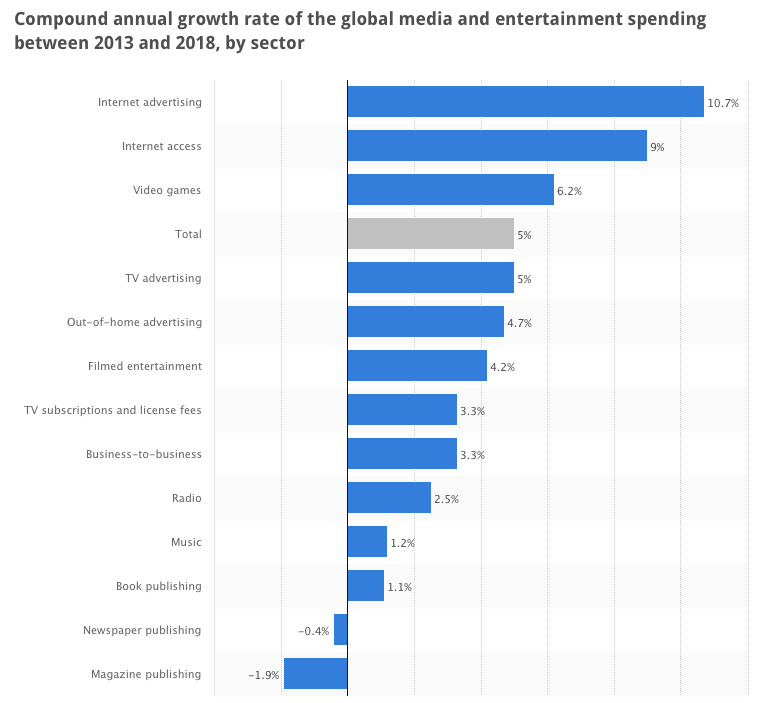 Q3 - The Content
Information
Opinion
Entertainment
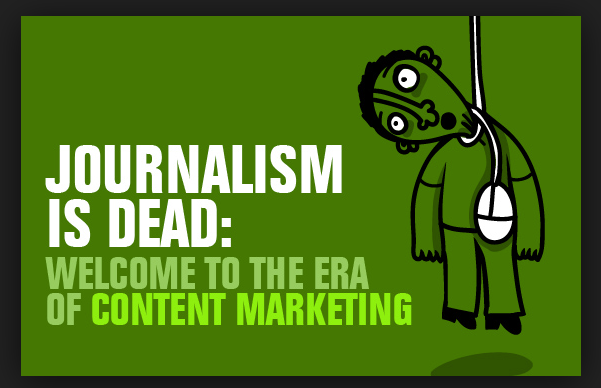 Q4 - Your Data
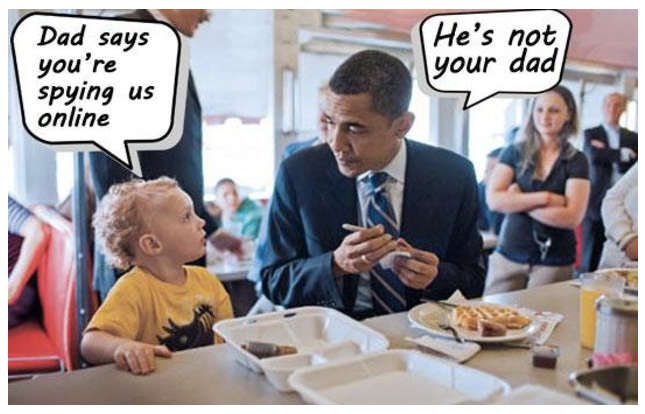 Re-Feudalization III?
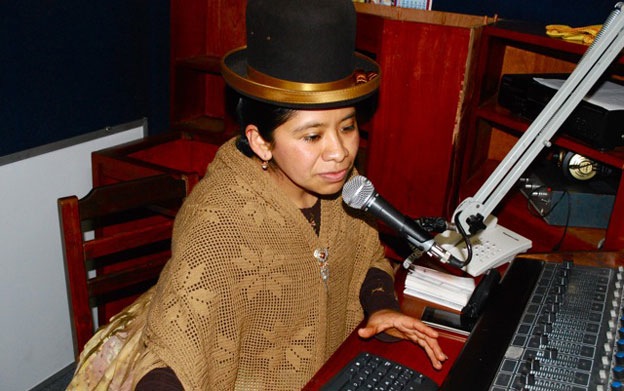 ICT4D
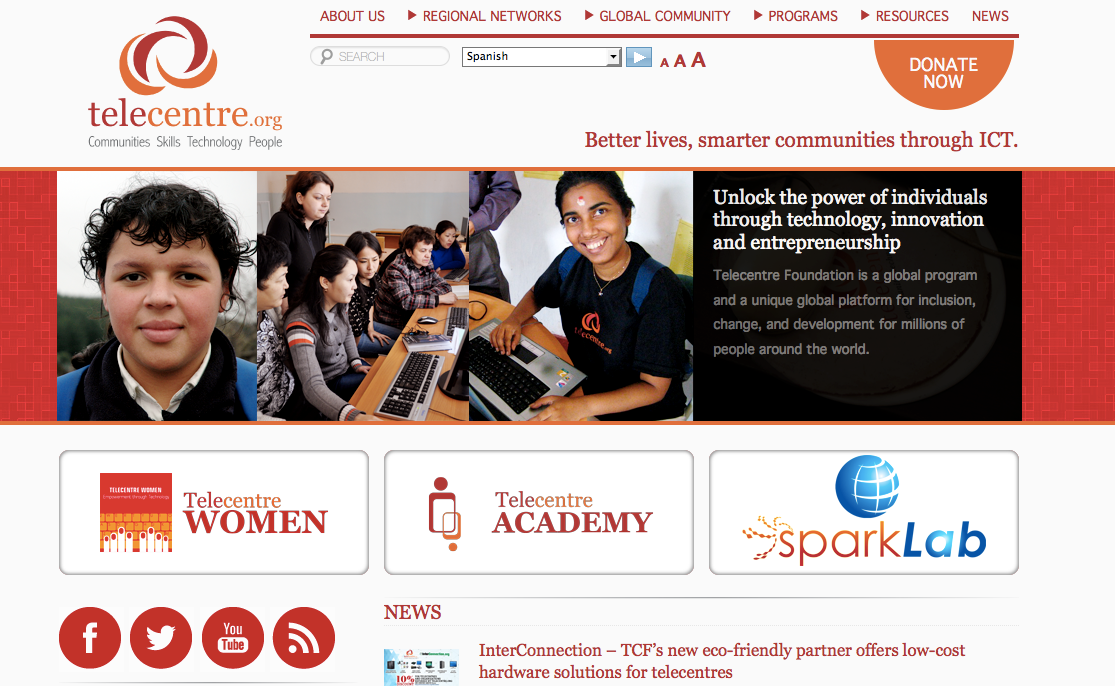 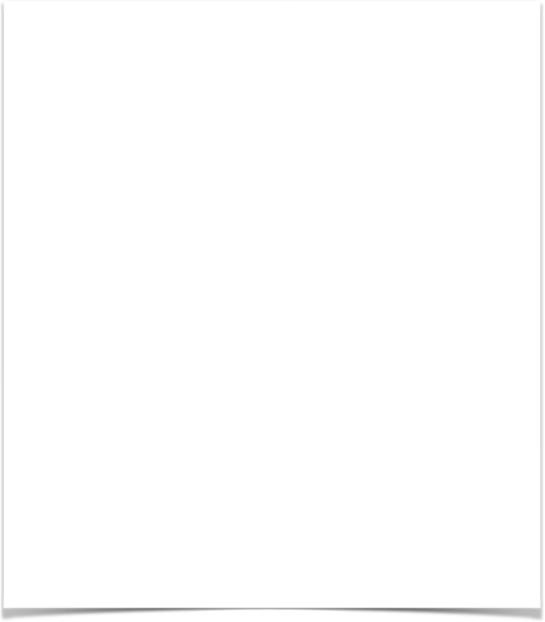 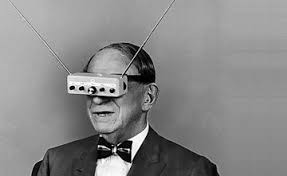 The Future
Beyond RF
Beyond streaming
Neutrality
Creative Commons
Policy reform
Funding solutions
Human Evolution
Structural Functionalism?
The Public Sphere?
Broadcasting plurality?
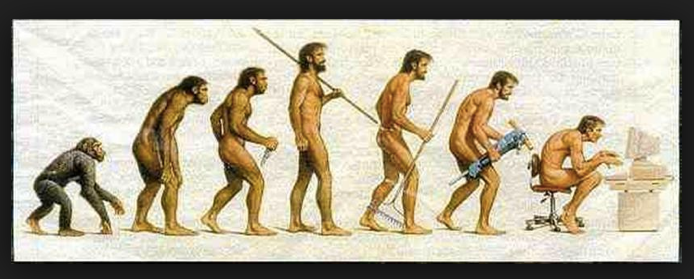 Thank You!
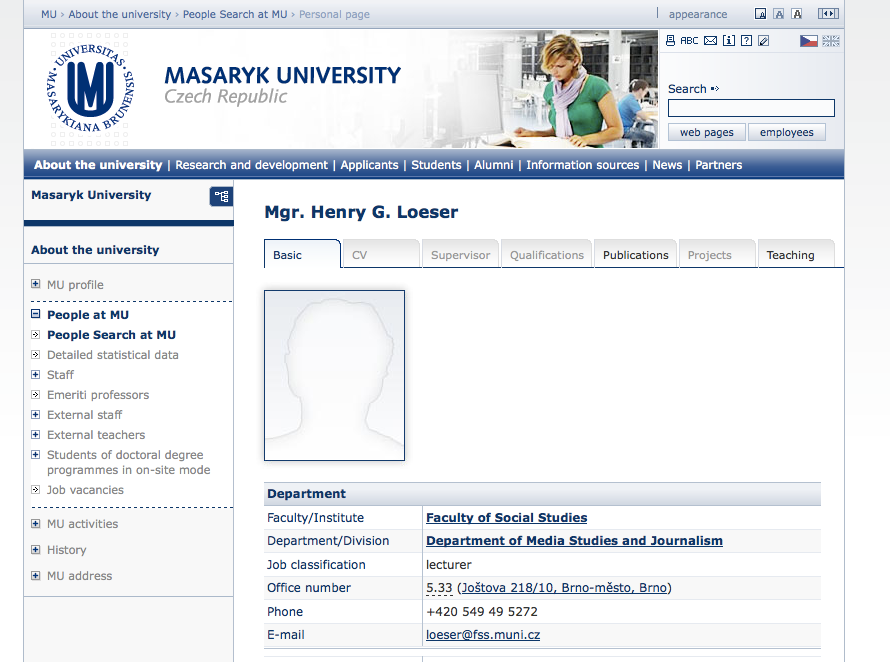 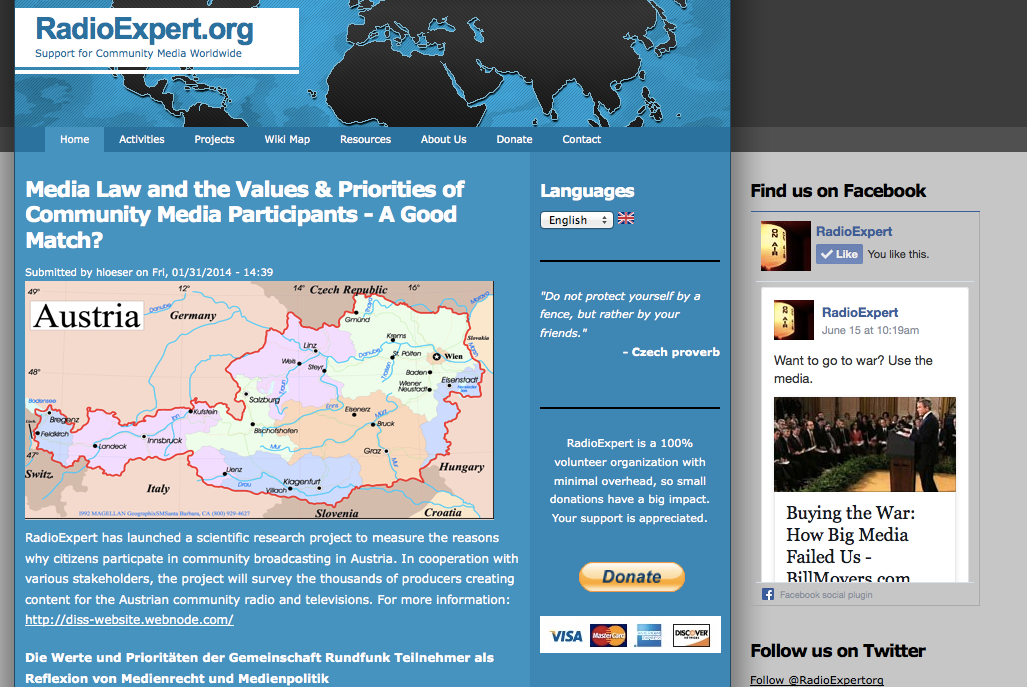